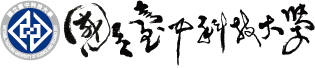 國際事務處Office of International Affairs
1
報告人：鄭經偉 副校長(代理國際長)
大綱
一、國際事務處現況
二、中科大境外生統計
三、教師申請國際交流相關法規
2
國際事務處現況
組織架構
3
中科大境外生統計
境外生人數
4
中科大境外生統計
境外生國籍來源
5
中科大境外生統計
103-112學年度境外生人數統計表_依學院
6
中科大境外生統計
103-112學年度境外生人數統計表_依身份
7
教師申請國際交流相關法規
8
THANK YOU
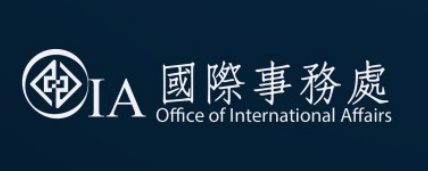 9